Thứ hai ngày 11 tháng 3 năm 2024
Toán
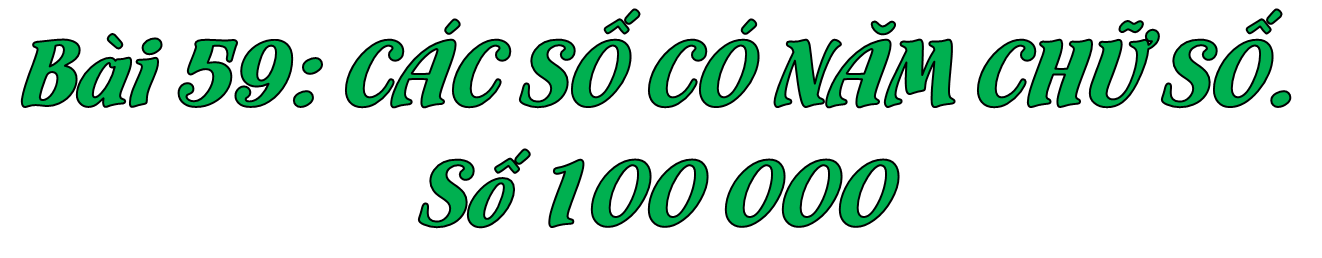 (Tiết 1)
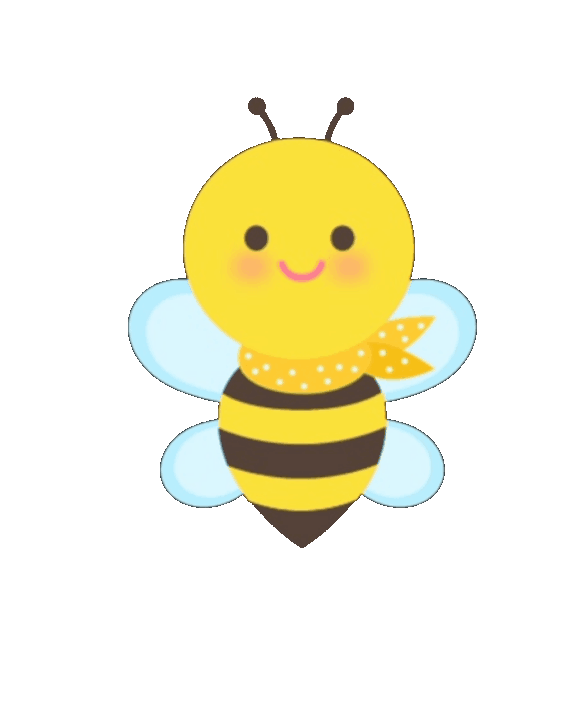 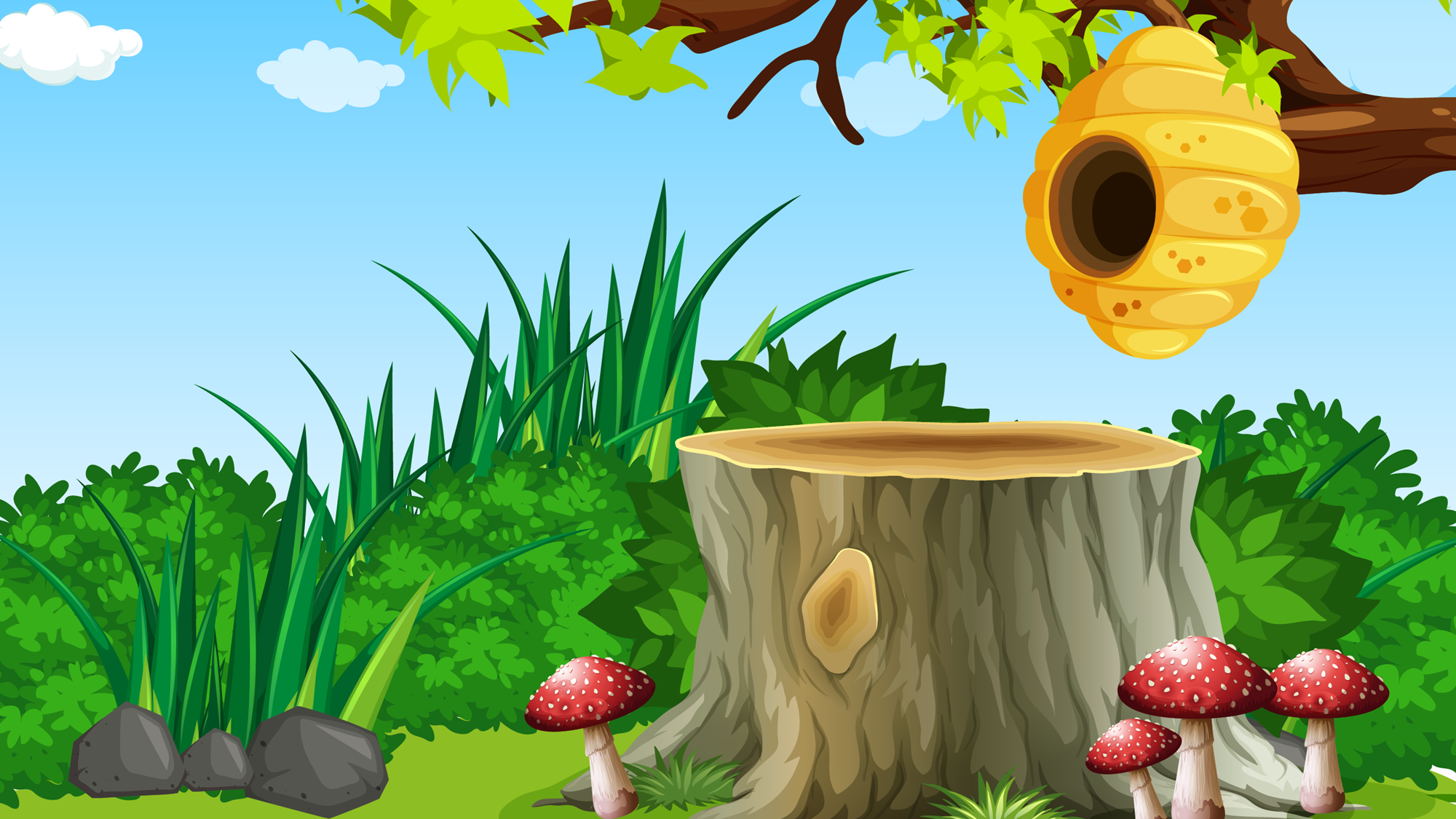 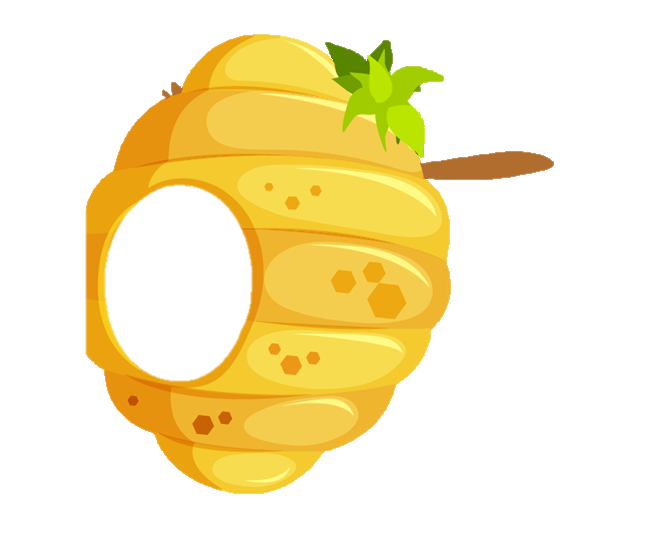 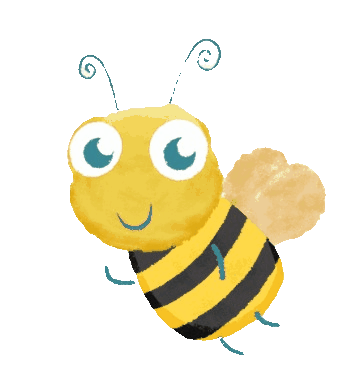 ·
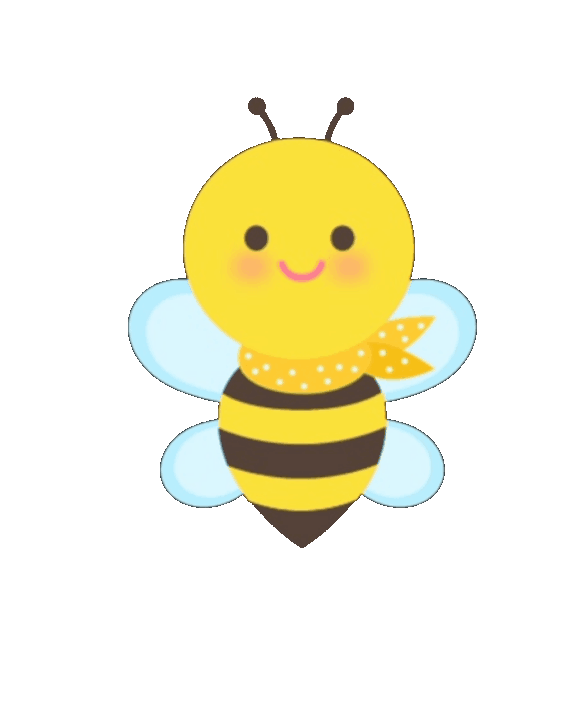 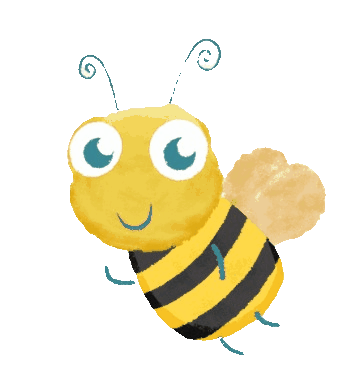 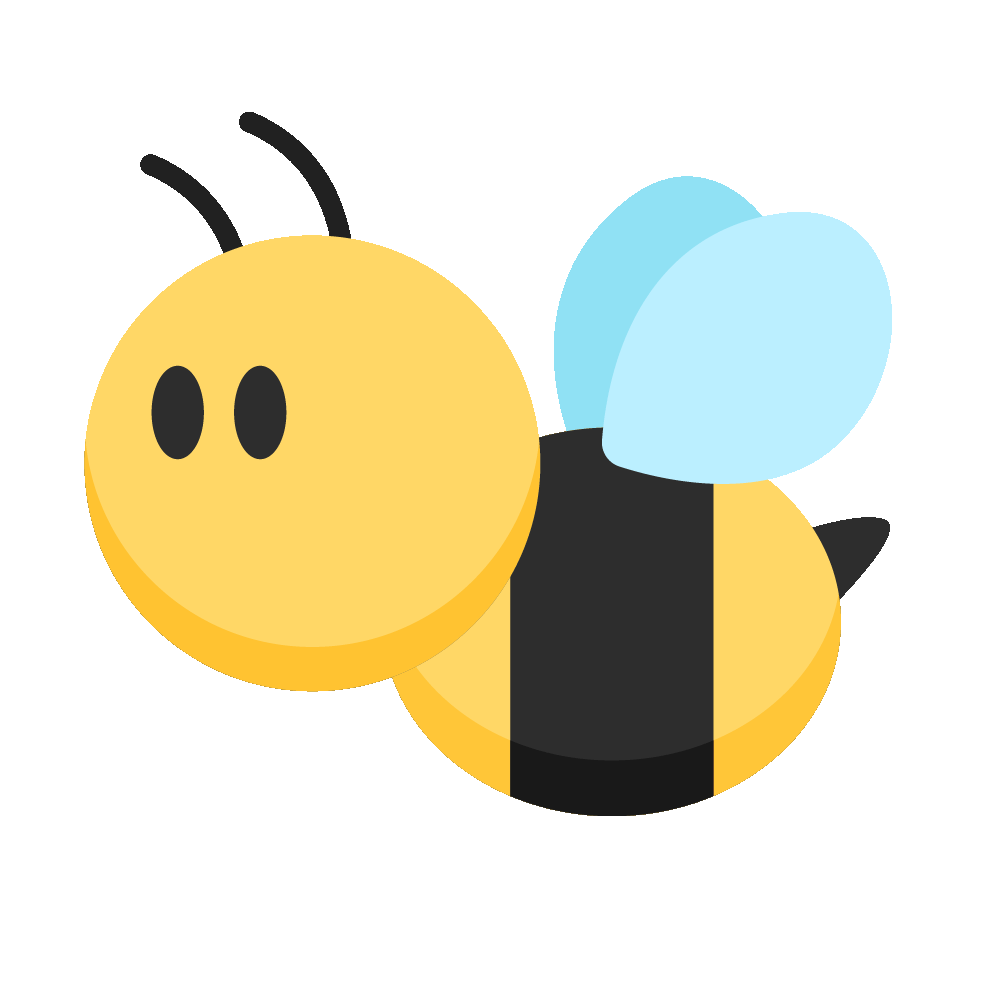 ·
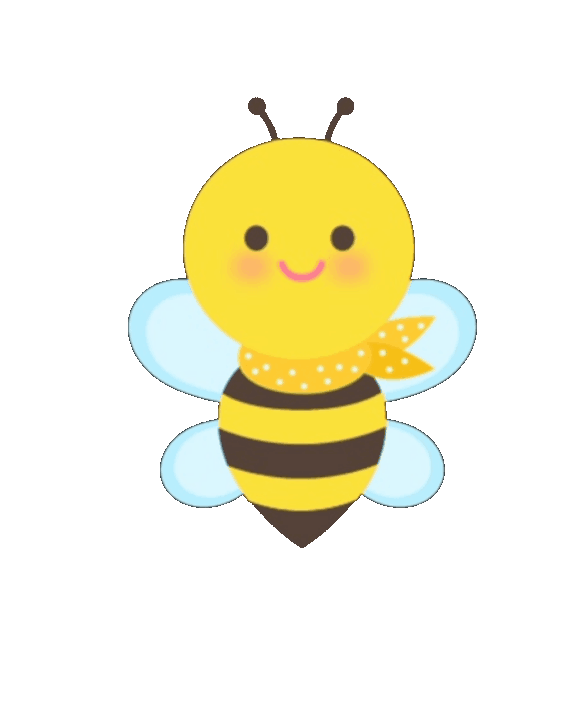 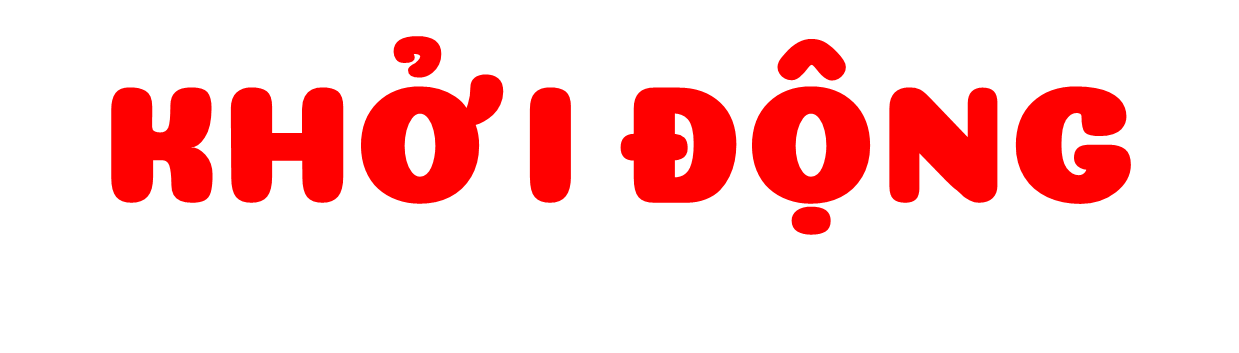 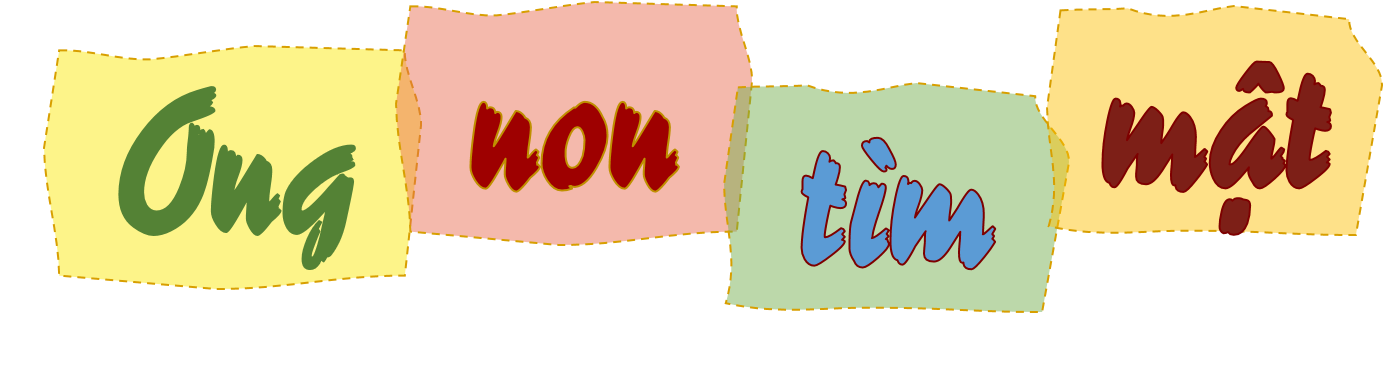 Next
Trò chơi:
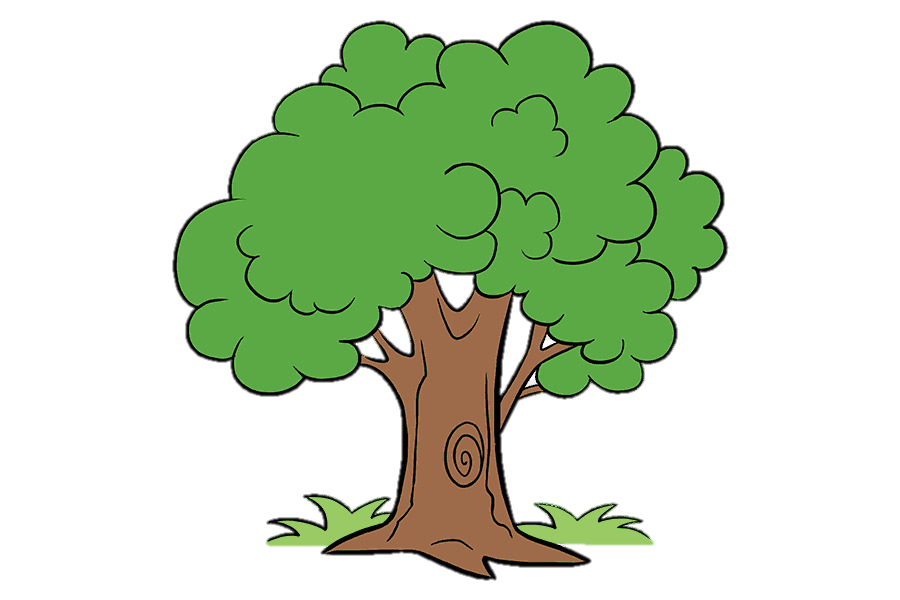 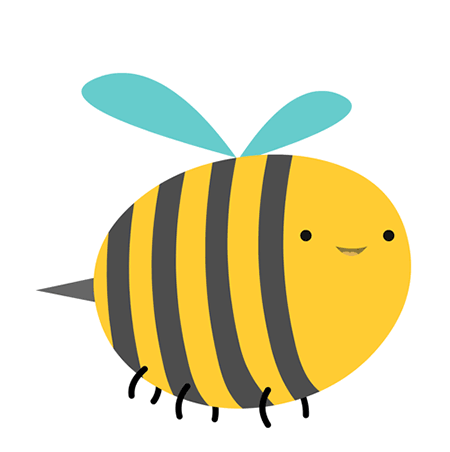 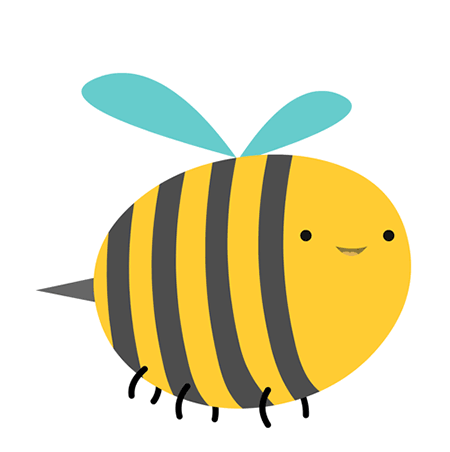 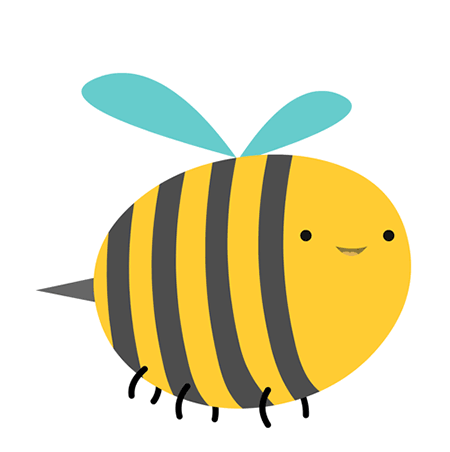 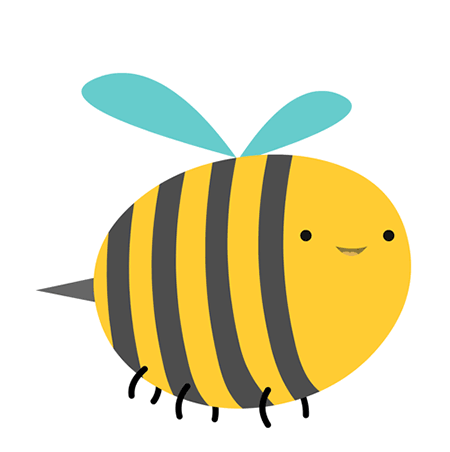 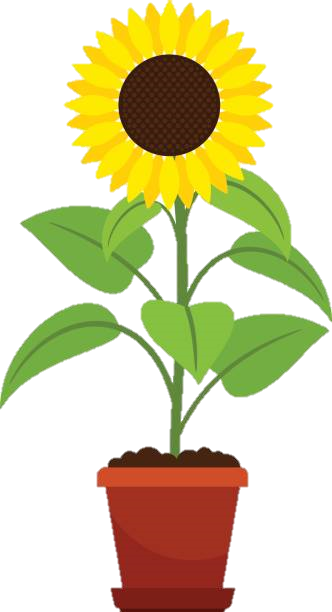 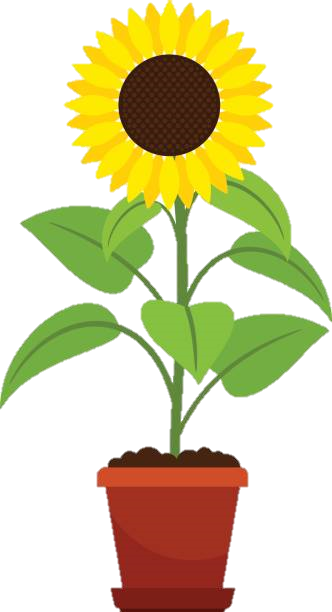 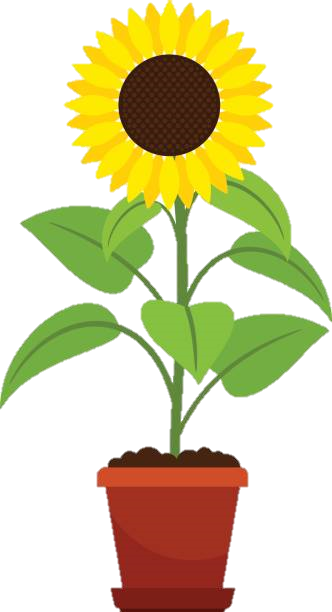 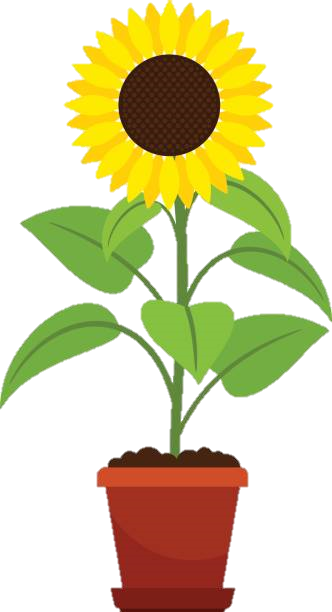 1
2
3
4
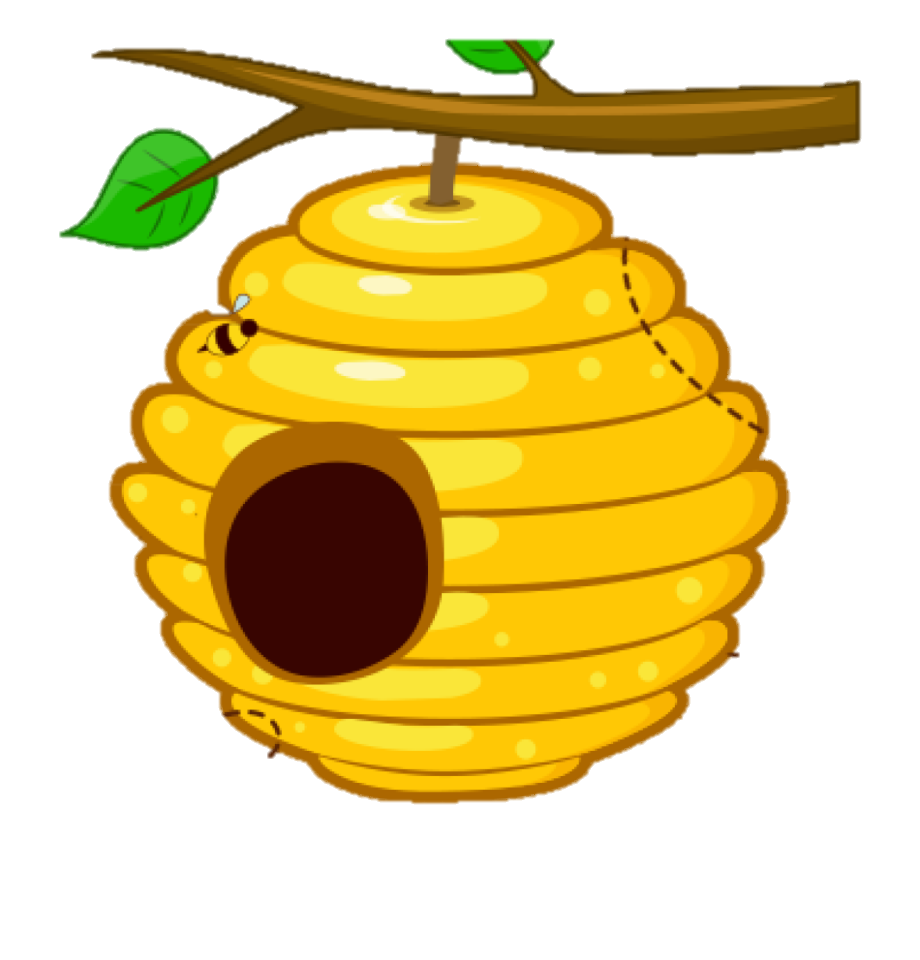 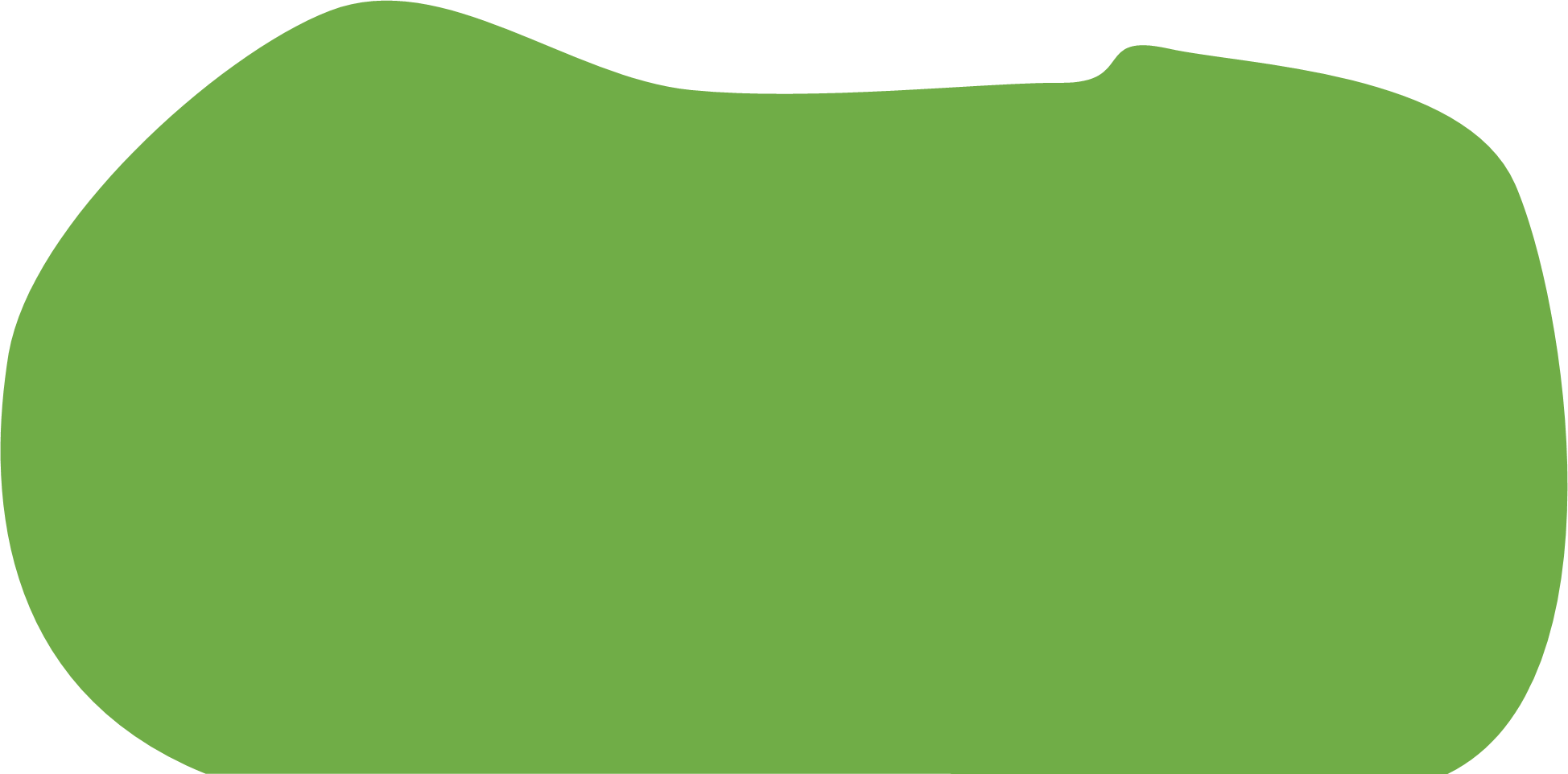 [Speaker Notes: Kích vào bông hoa để đến slide câu hỏi. Sau khi trả lời xong kích vào hình con ong gánh mật để quay lại silde câu hỏi. Kích vào hình con ong trên mỗi bông hoa để đưa mật về tổ và cây hoa biến mất.. Kích vào dấu mũi tên ở gốc cây để đến slide bài mới.]
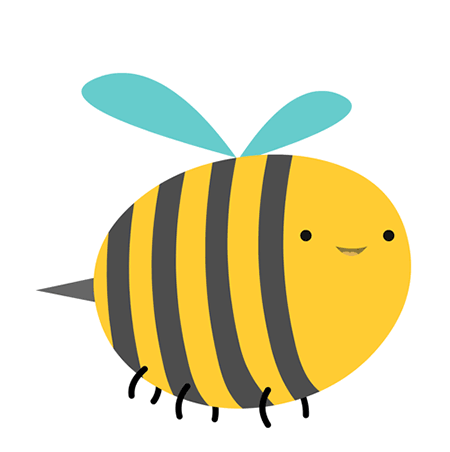 5 947 + 3 528 = ?
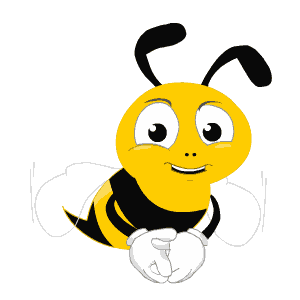 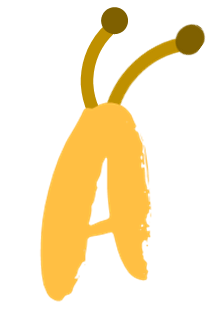 9 475
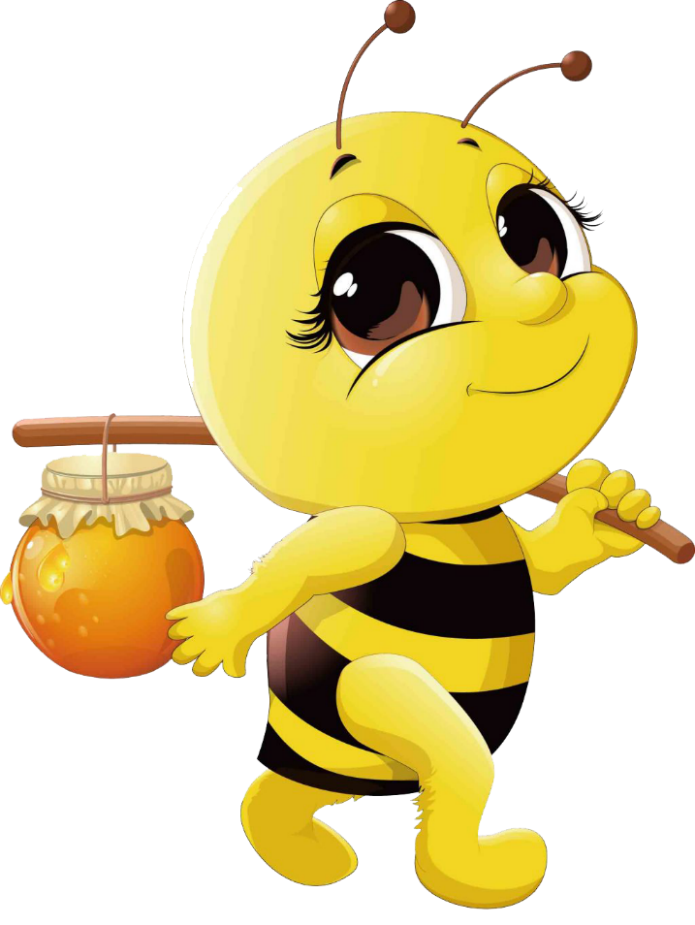 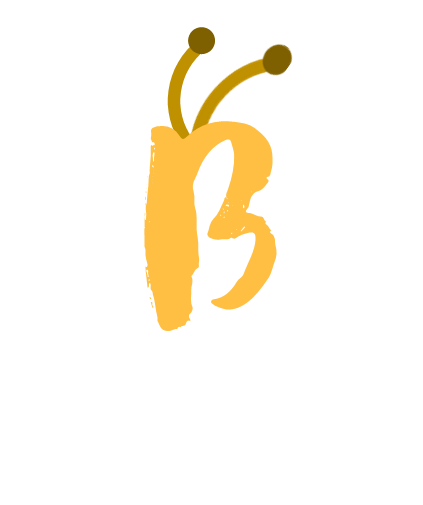 9 476
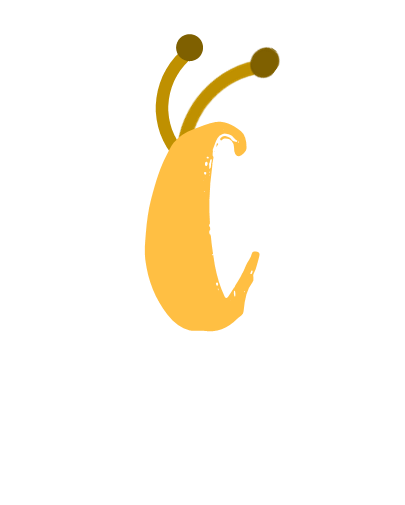 9 477
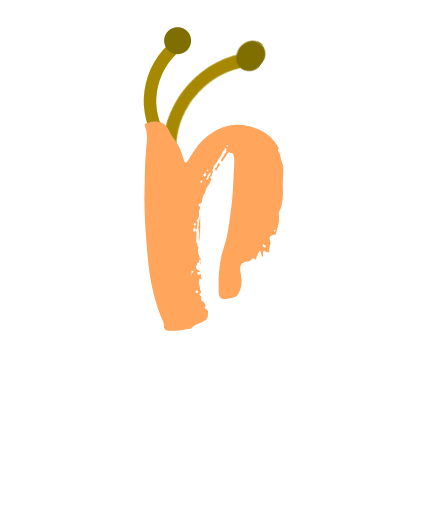 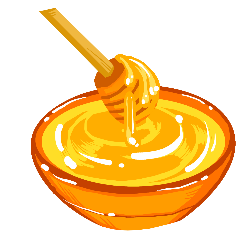 9 478
[Speaker Notes: Kích vào hình con ong gánh mật để quay lại slide câu hỏi]
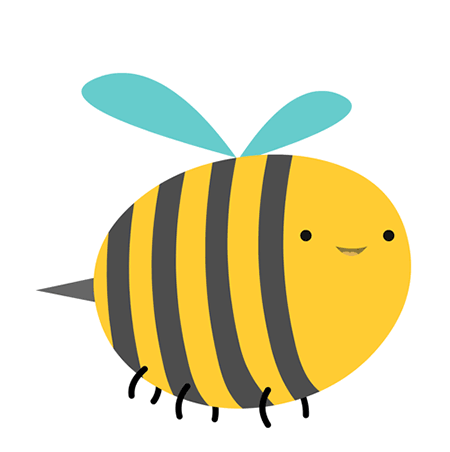 8 291 – 635 = ?
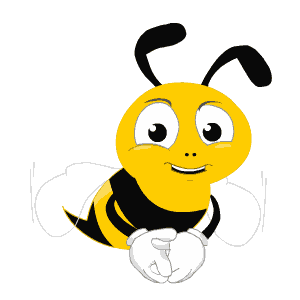 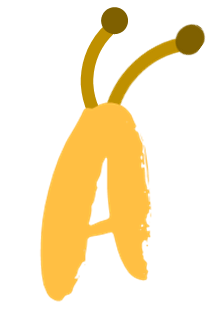 7 655
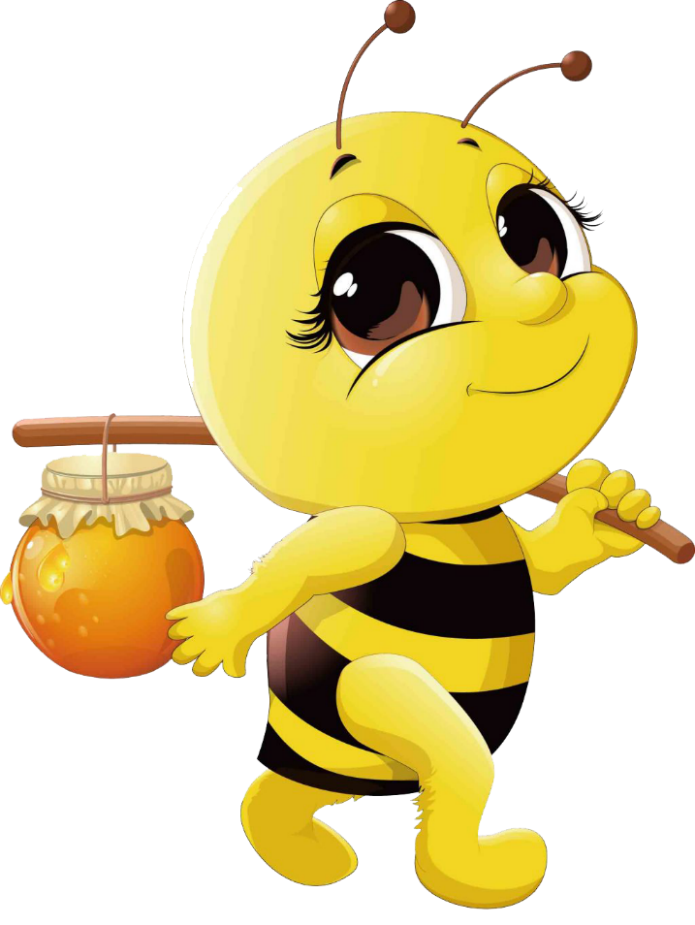 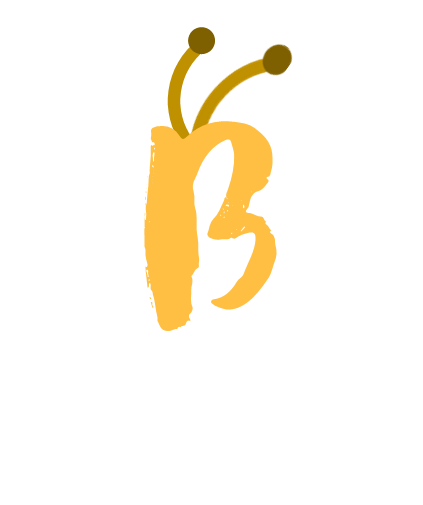 7 657
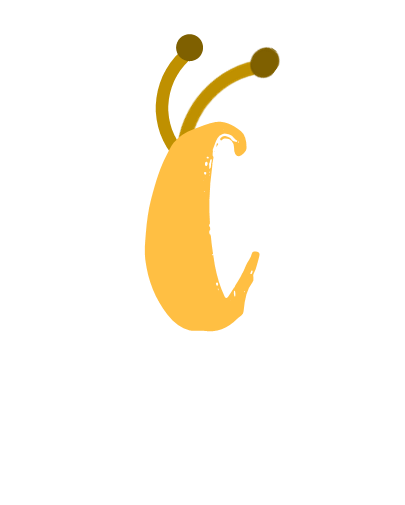 7 656
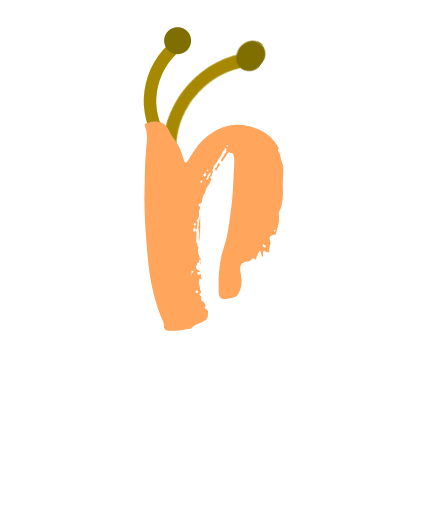 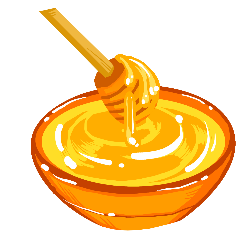 7 658
[Speaker Notes: Kích vào hình con ong gánh mật để quay lại slide câu hỏi]
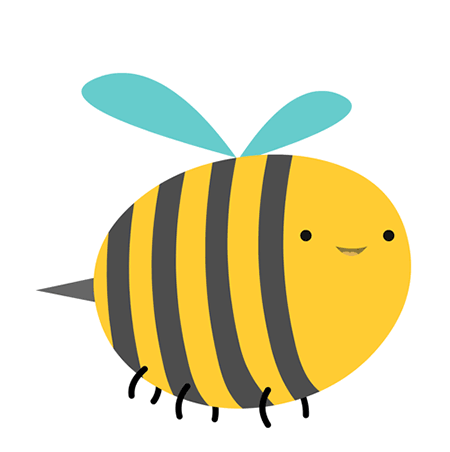 2 817 x 3 = ?
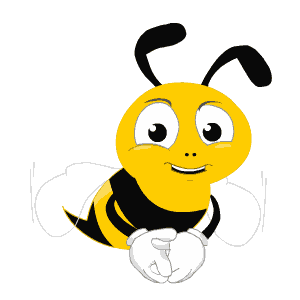 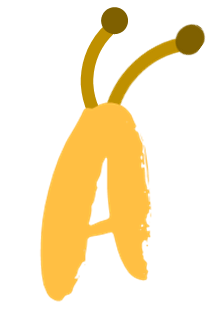 8 452
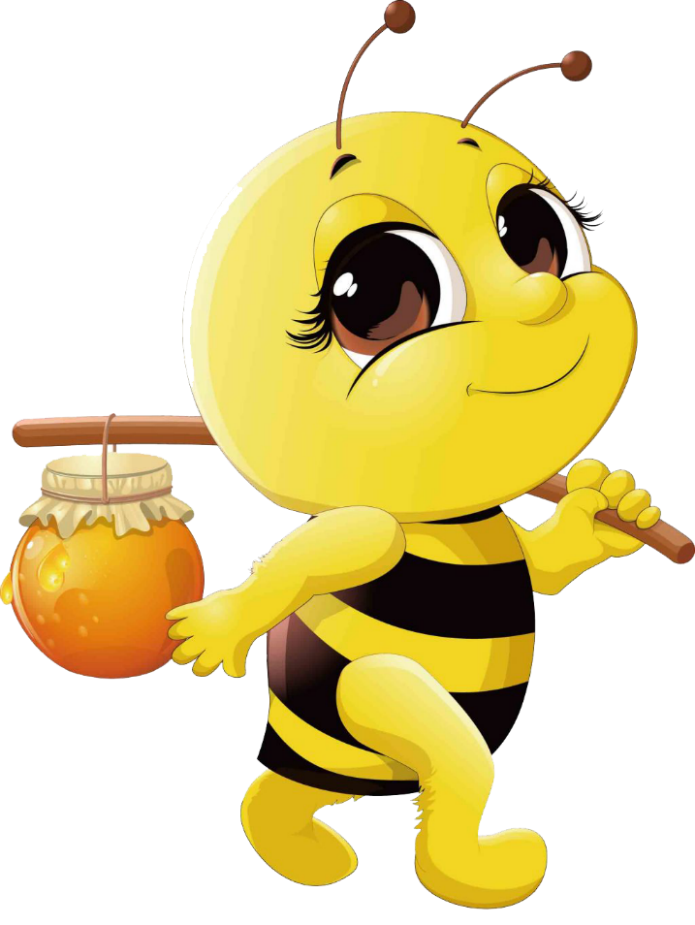 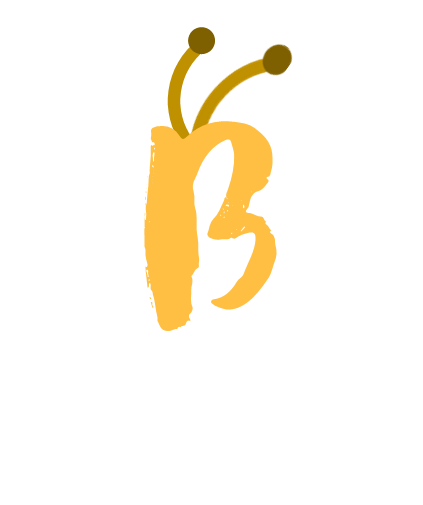 8 451
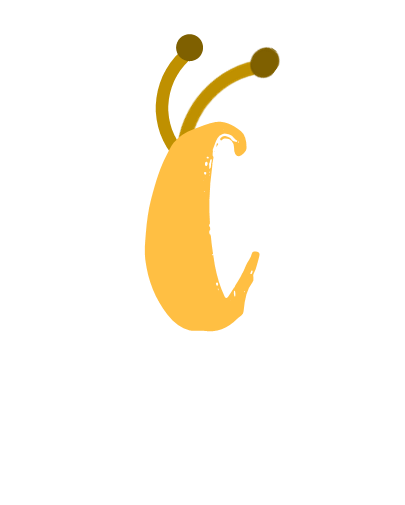 8 450
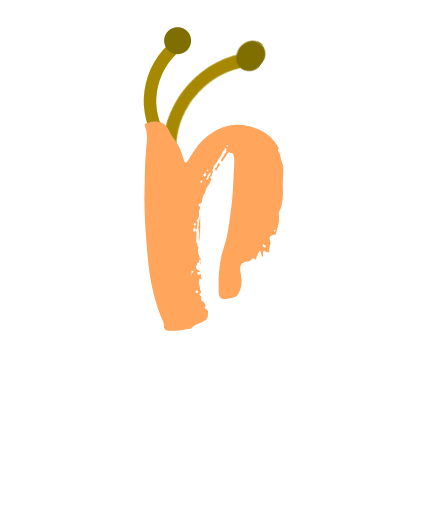 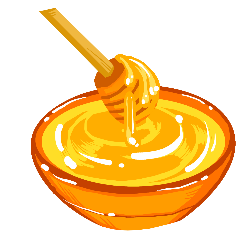 8 453
[Speaker Notes: Kích vào hình con ong gánh mật để quay lại slide câu hỏi]
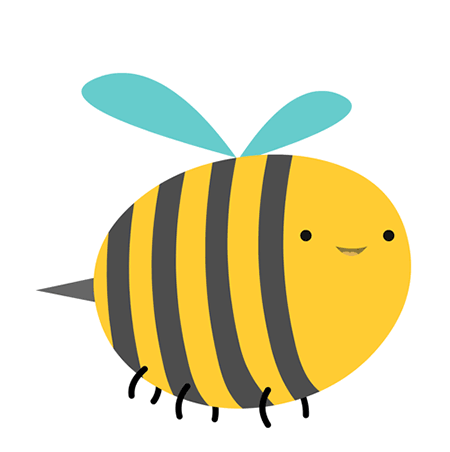 9 640 : 5 = ?
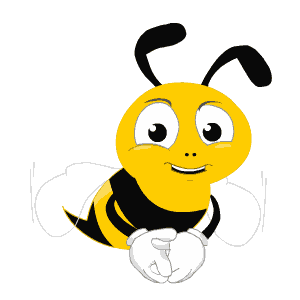 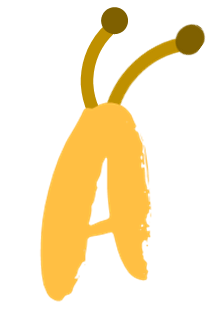 1 925
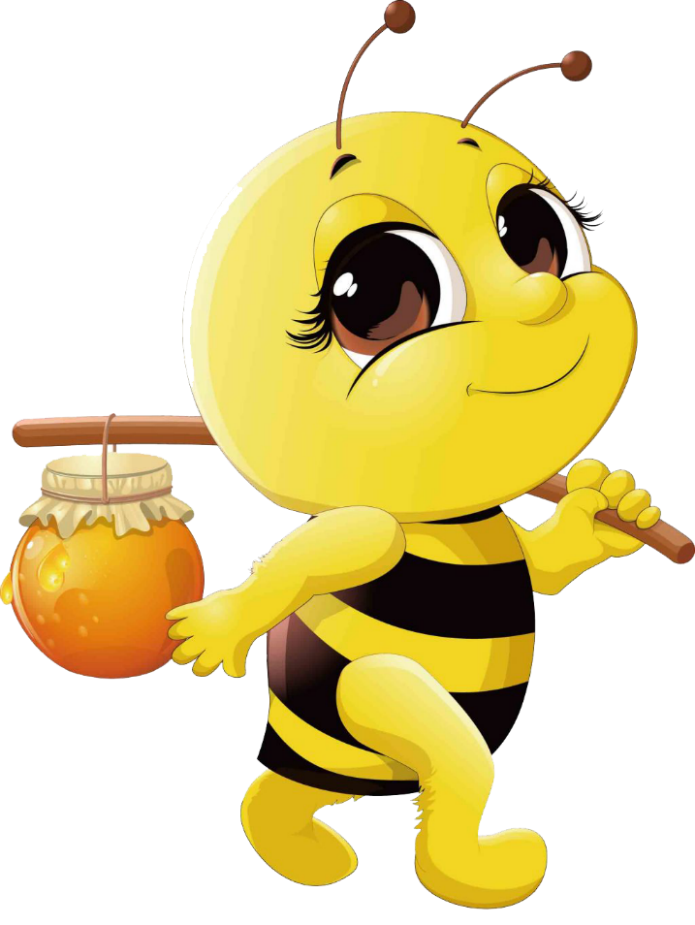 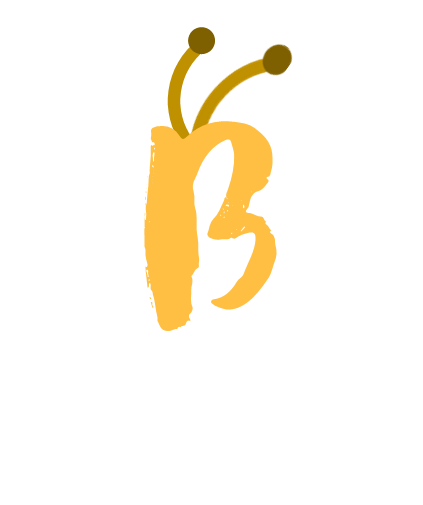 1 926
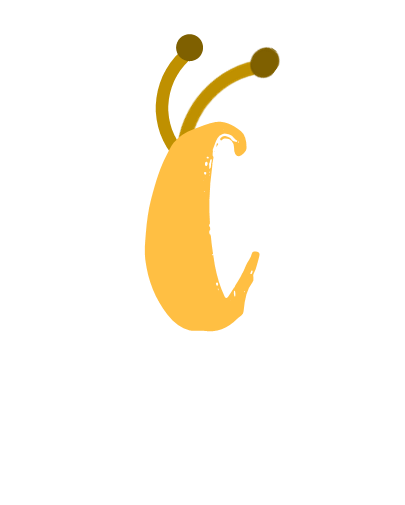 1 927
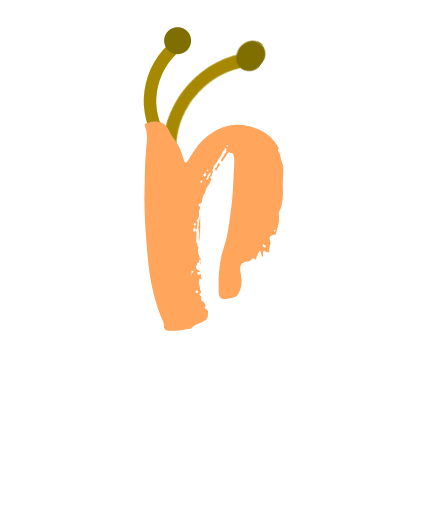 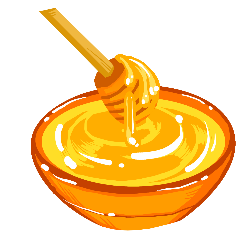 1 928
[Speaker Notes: Kích vào hình con ong gánh mật để quay lại slide câu hỏi]
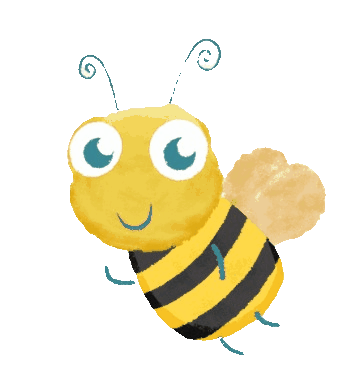 ·
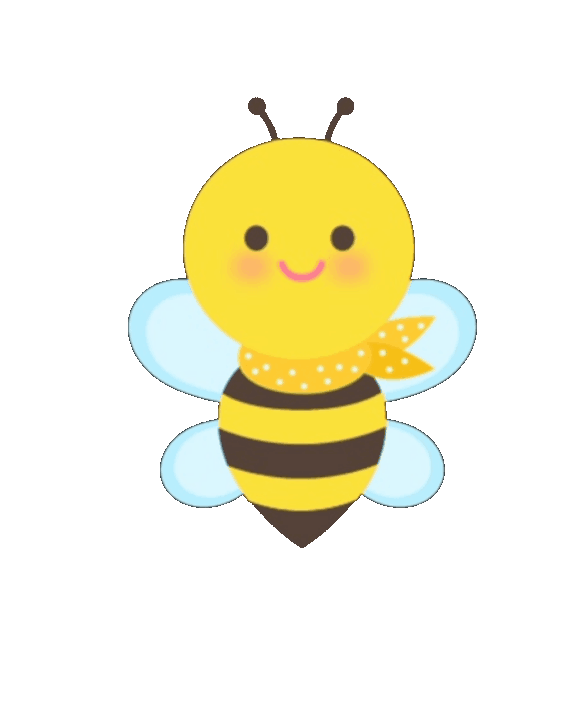 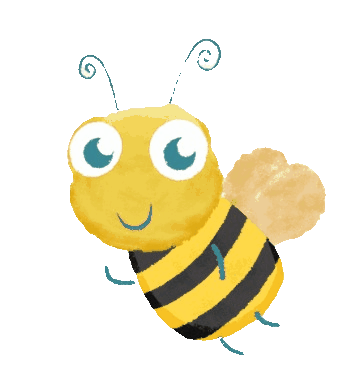 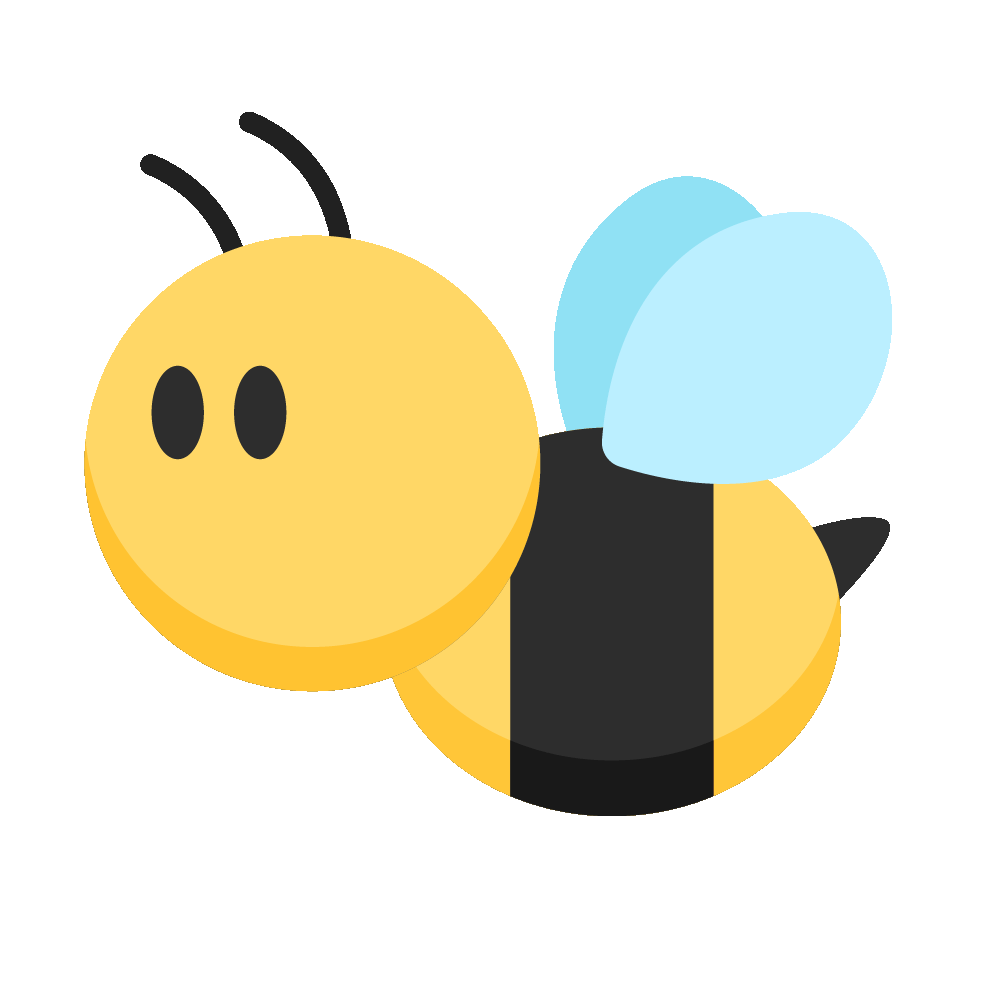 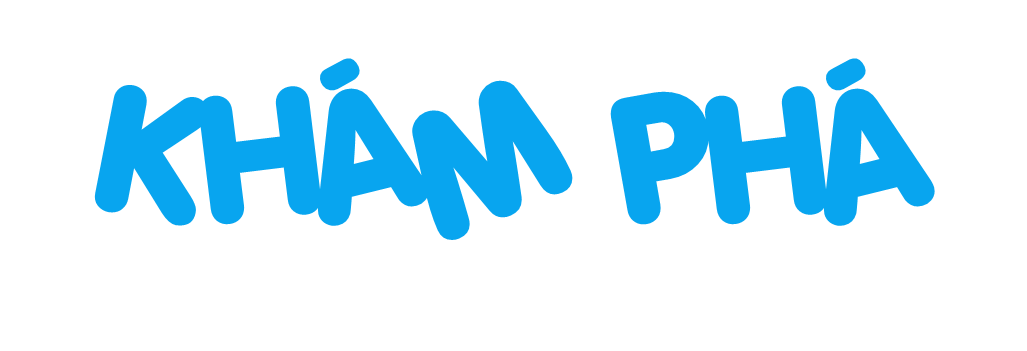 CÙNG HỌC
·
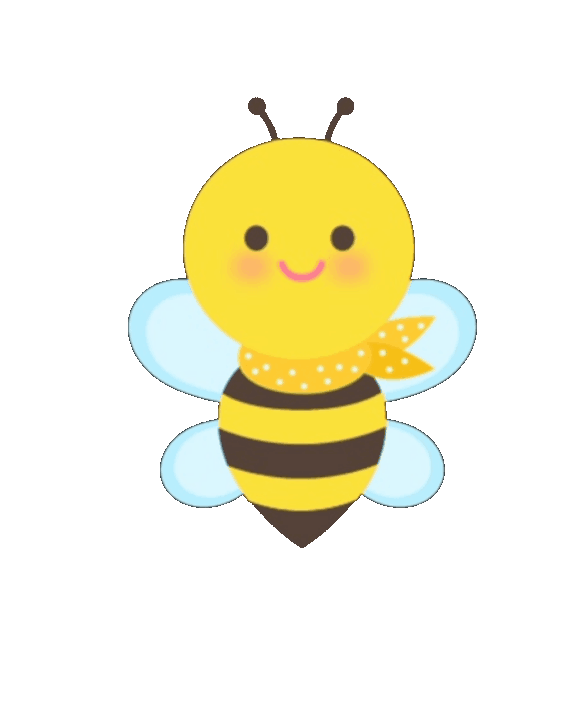